Multiplicative Reasoning Key Stage 3Video 2.1Estimating related lengths
2.1 Estimating related lengths
The teacher describes his ‘fuzzy starter’ as a useful organisational tactic.

In addition to this, how does it allow the teacher to assess what the pupils already know and to adjust his teaching accordingly?
The “Westgate Close” activities used in these videos were developed by the ICCAMS (Increasing Competence and Confidence in Algebra and Multiplicative Structures) project.

The lesson aimed to introduce the double number line as a model of multiplication and to enable teachers to use formative assessment in mathematics lessons.

The full lesson materials, and further information, are available at http://iccams-maths.org/page-3/
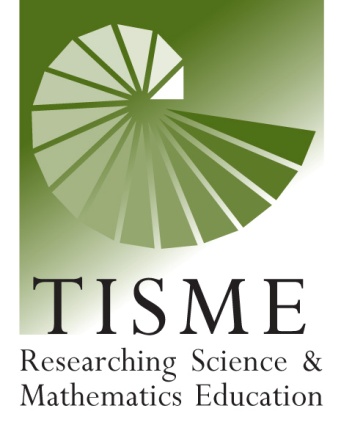 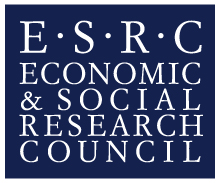 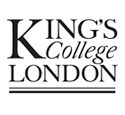 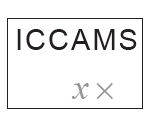 ICCAMS was led by Professor Jeremy Hodgen at King’s College London. We are grateful to the teachers and schools who helped develop the lessons and to the Economic and Social Research Council (ESRC) for funding the research.

ICCAMS is part of TISME, the Targeted Initiative on Science and Mathematics Education: http://tisme-scienceandmaths.org/]
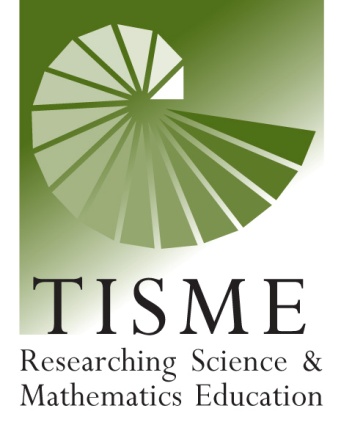 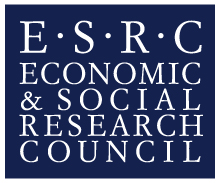 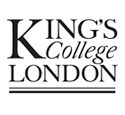 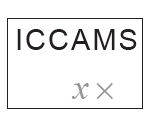